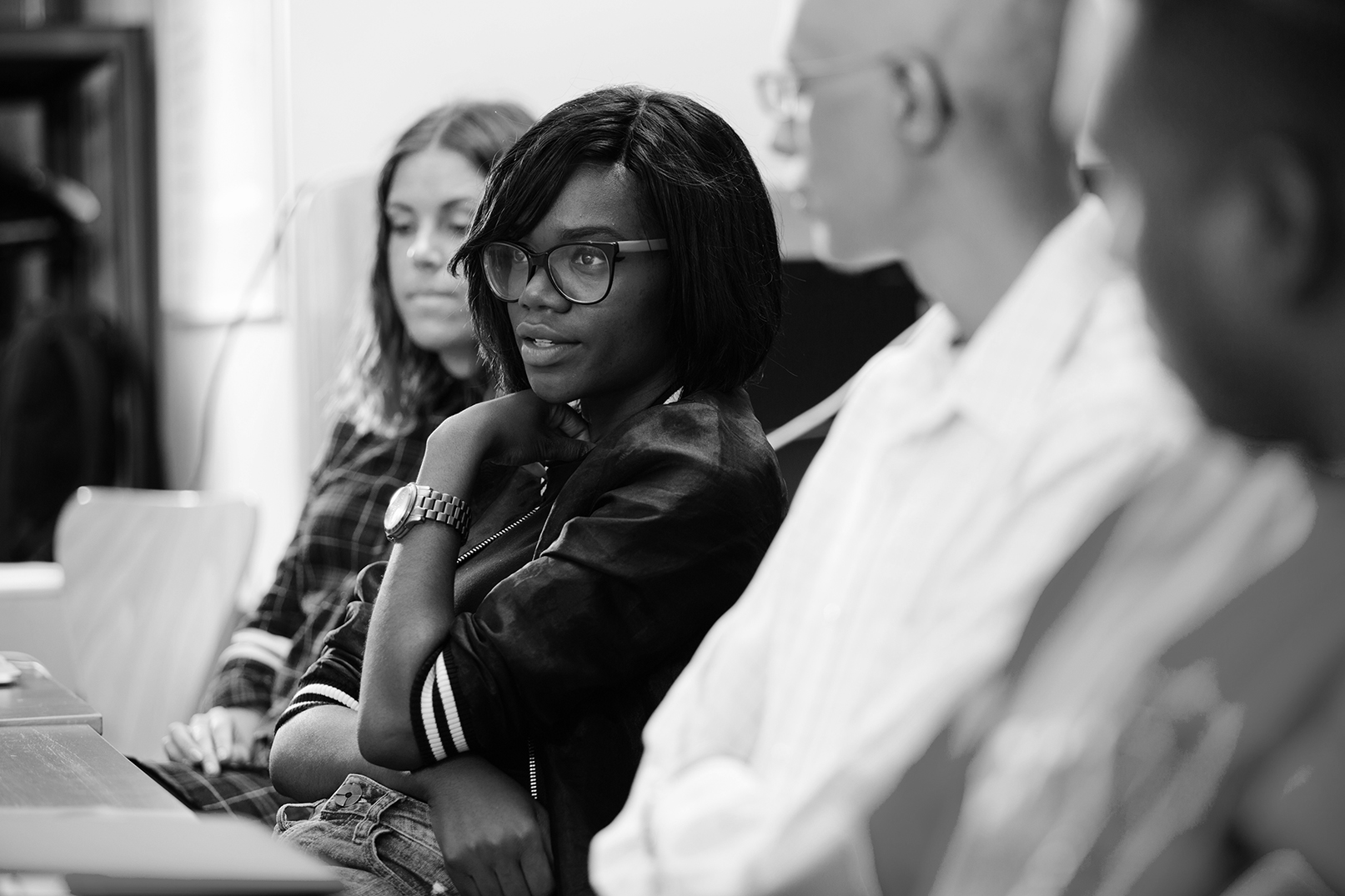 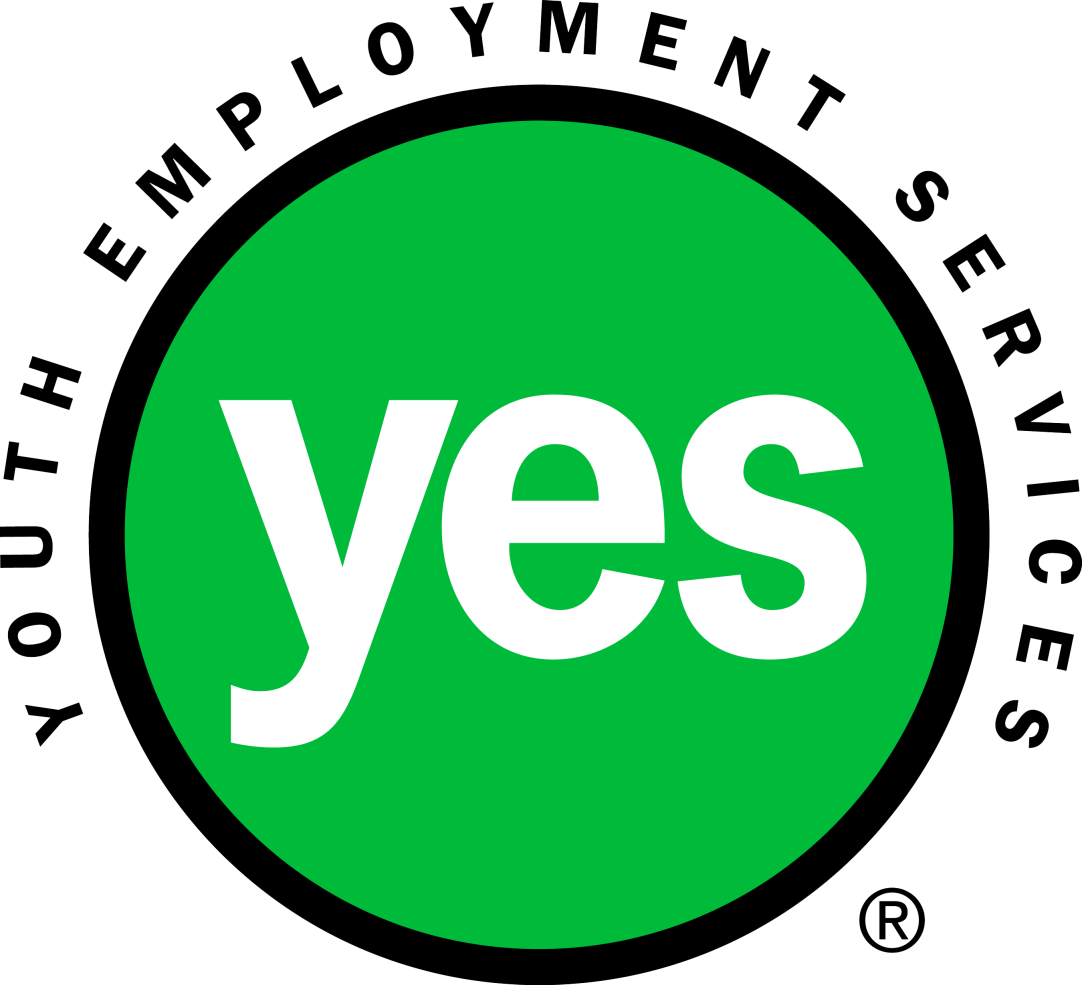 Digital Literacy for Entrepreneurs
Introductions
Instructor
Participants
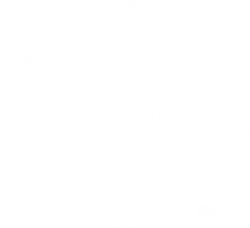 8/12/2019
2
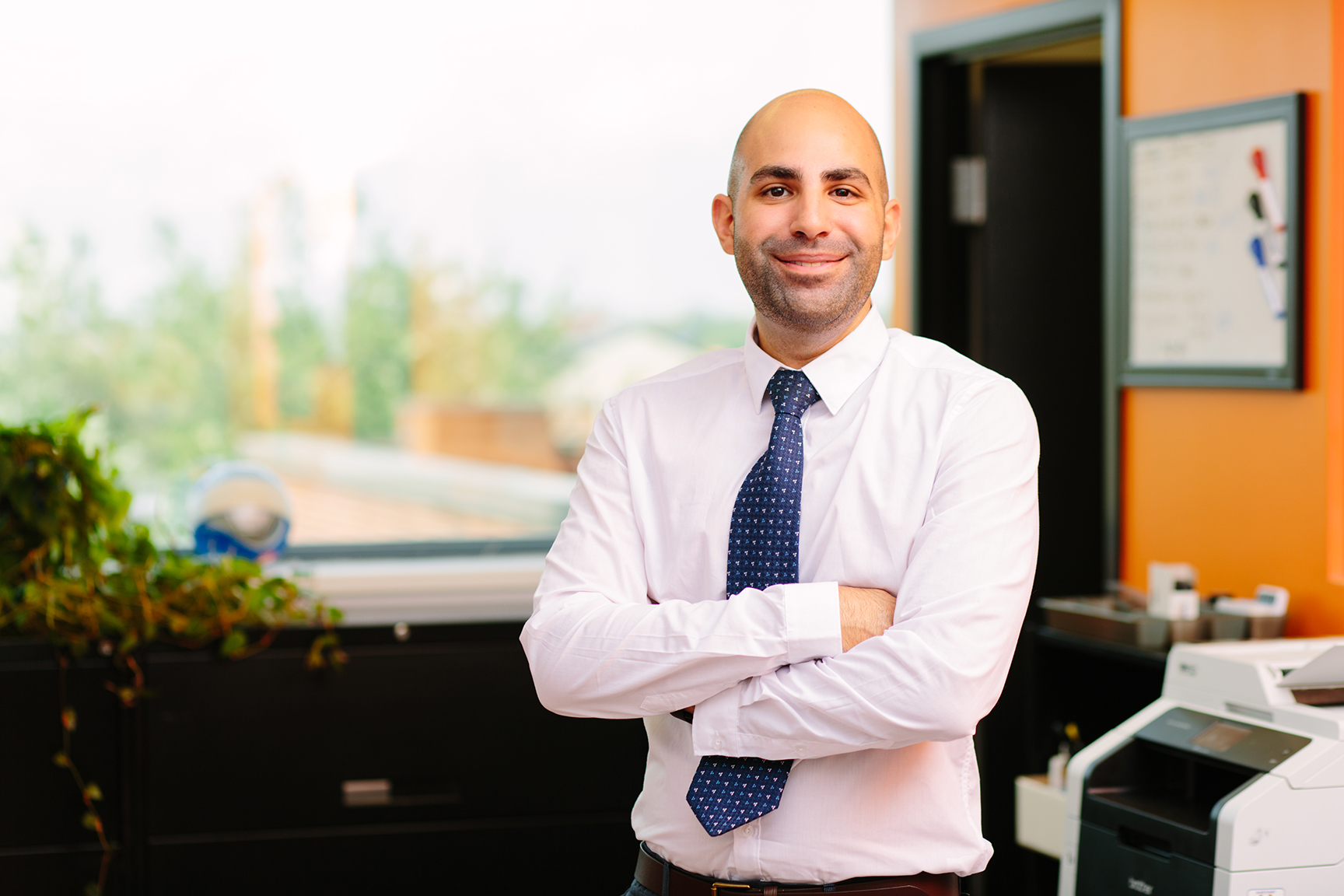 Housekeeping
Start time, break time, finish time

Emergency exits, emergency protocols

Washrooms

Food and drink

Cell phone use
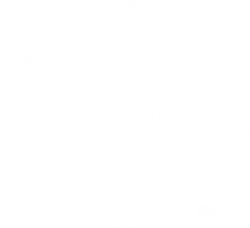 8/12/2019
3
Workshop Materials
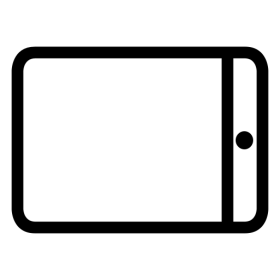 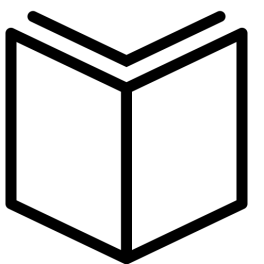 Digital device
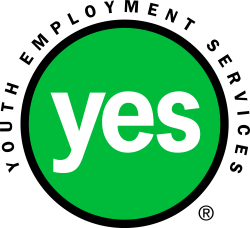 Participant Workbook
8/12/2019
4
Rules of Engagement
This workshop is for you.

Ask your questions.

Make your comments.

One person speaking at a time.

Communicate respectfully even when you disagree.

Have some fun along the way.
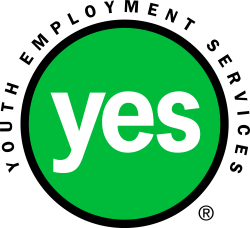 8/12/2019
5
Learning Outcomes
At the end of this workshop you will be able to:
Navigate the basic functions of Microsoft Word, Excel and PowerPoint
1.
2.
3.
4.
Create simple administrative documents in Microsoft Word
Create a simple spreadsheet in Microsoft Excel, which includes addition, subtraction and multiplication
Create a simple ten-slide presentation in Microsoft PowerPoint
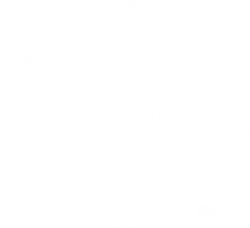 8/12/2019
6
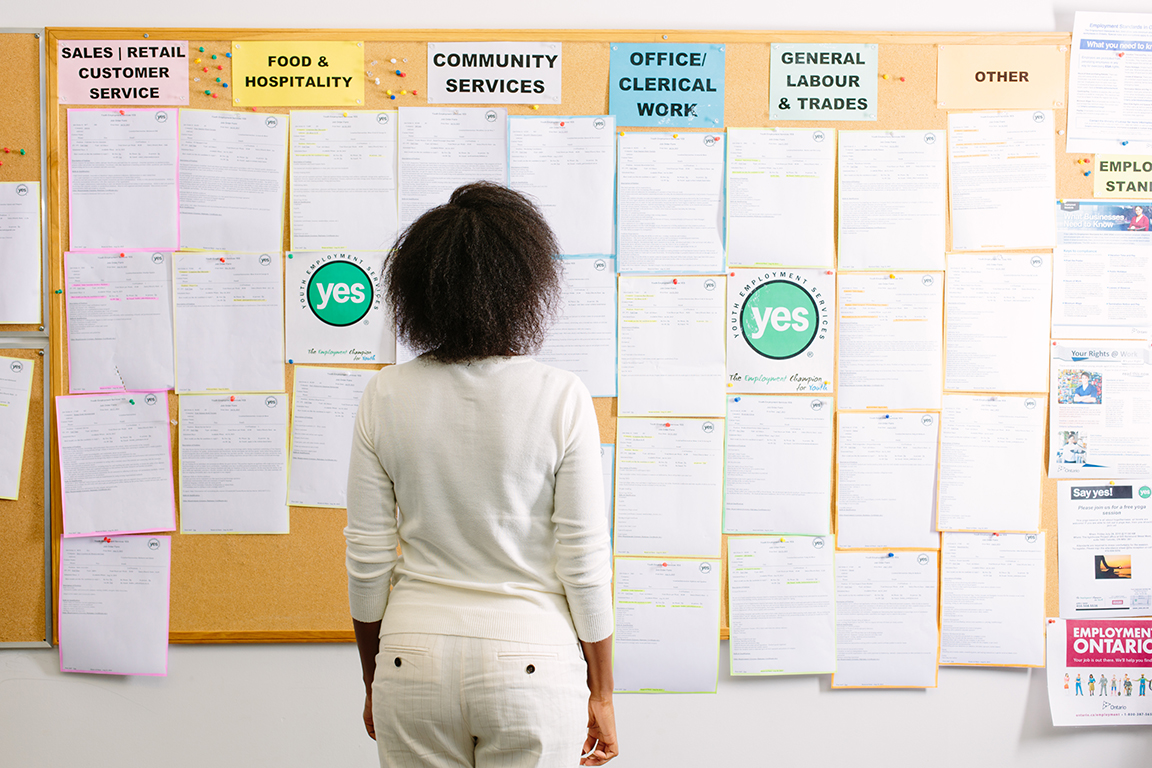 1.
Understanding Digital Literacy
2.
What is Skills to Succeed?
3.
Required Modules
4.
How to Register
Workshop Agenda
5.
Things to Note
6.
Review and Wrap-Up
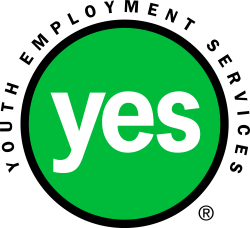 8/12/2019
7
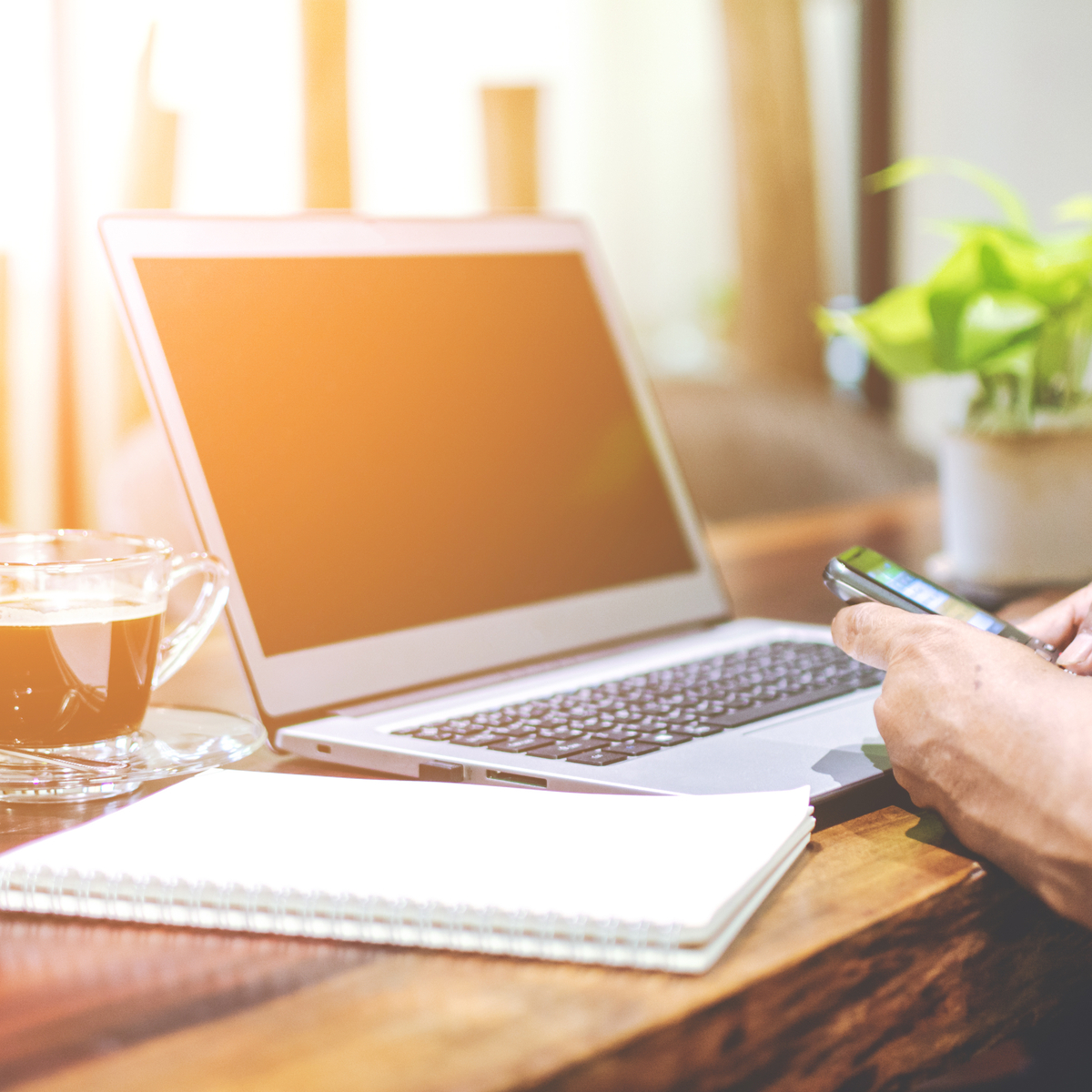 Understanding Digital Literacy
1.
What is digital literacy?

What skills are part of digital literacy?

What digital literacy skills do YOU need for the specific business you want to start?

What digital literacy skills do you have?
2.
3.
4.
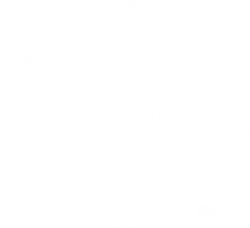 8/12/2019
8
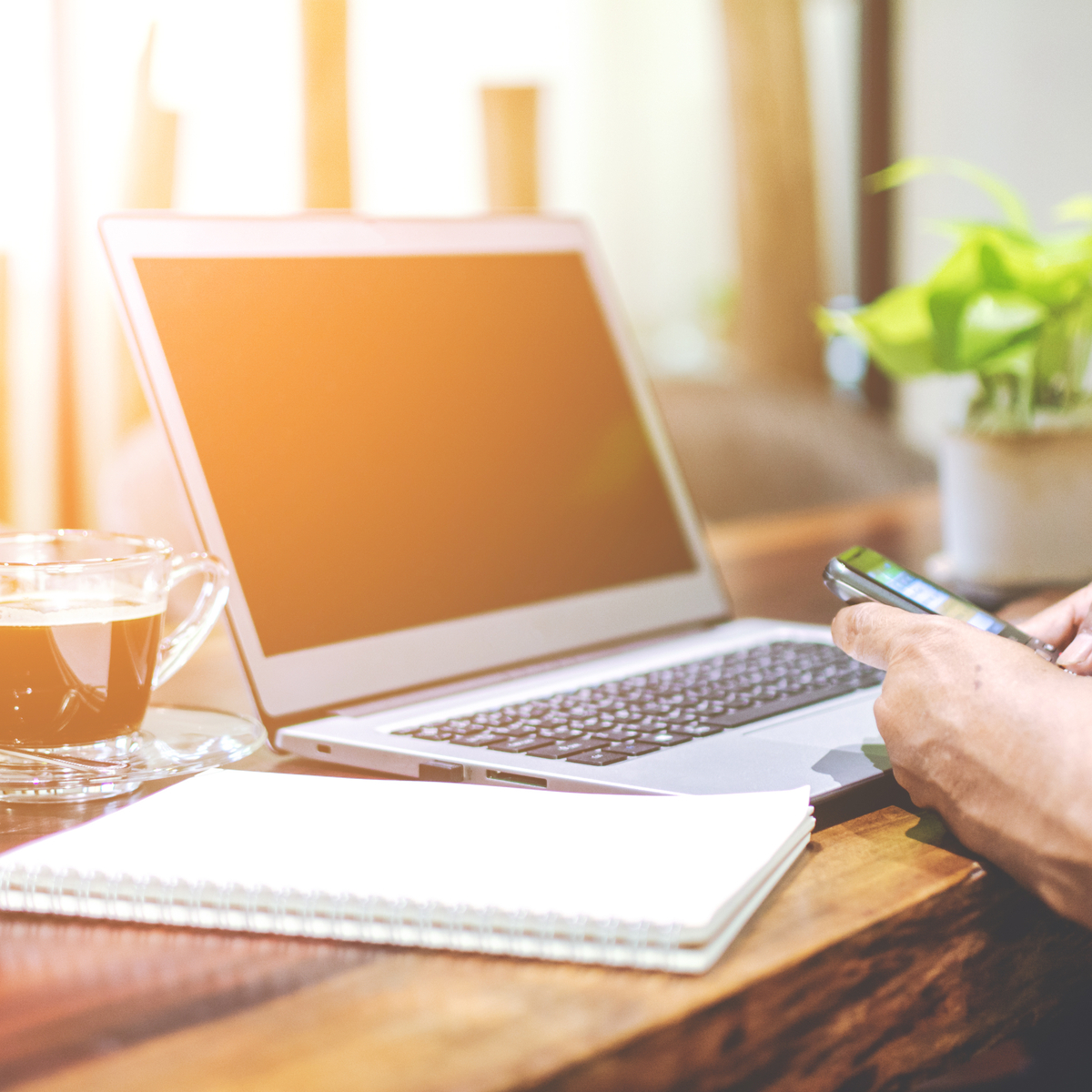 Understanding Digital Literacy
The dictionary defines digital literacy as:

An umbrella term for “the knowledge necessary to take advantage of the digital age. People who are digital literate use all the technological advances of the 21st century to improve their education, finances, social life and careers.” YourDictionary

Competencies for digital literacy can be classified according to three main principles: 
Use  
Understand 
Create
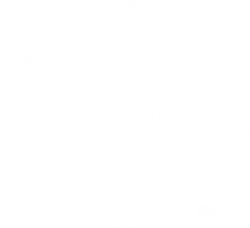 8/12/2019
9
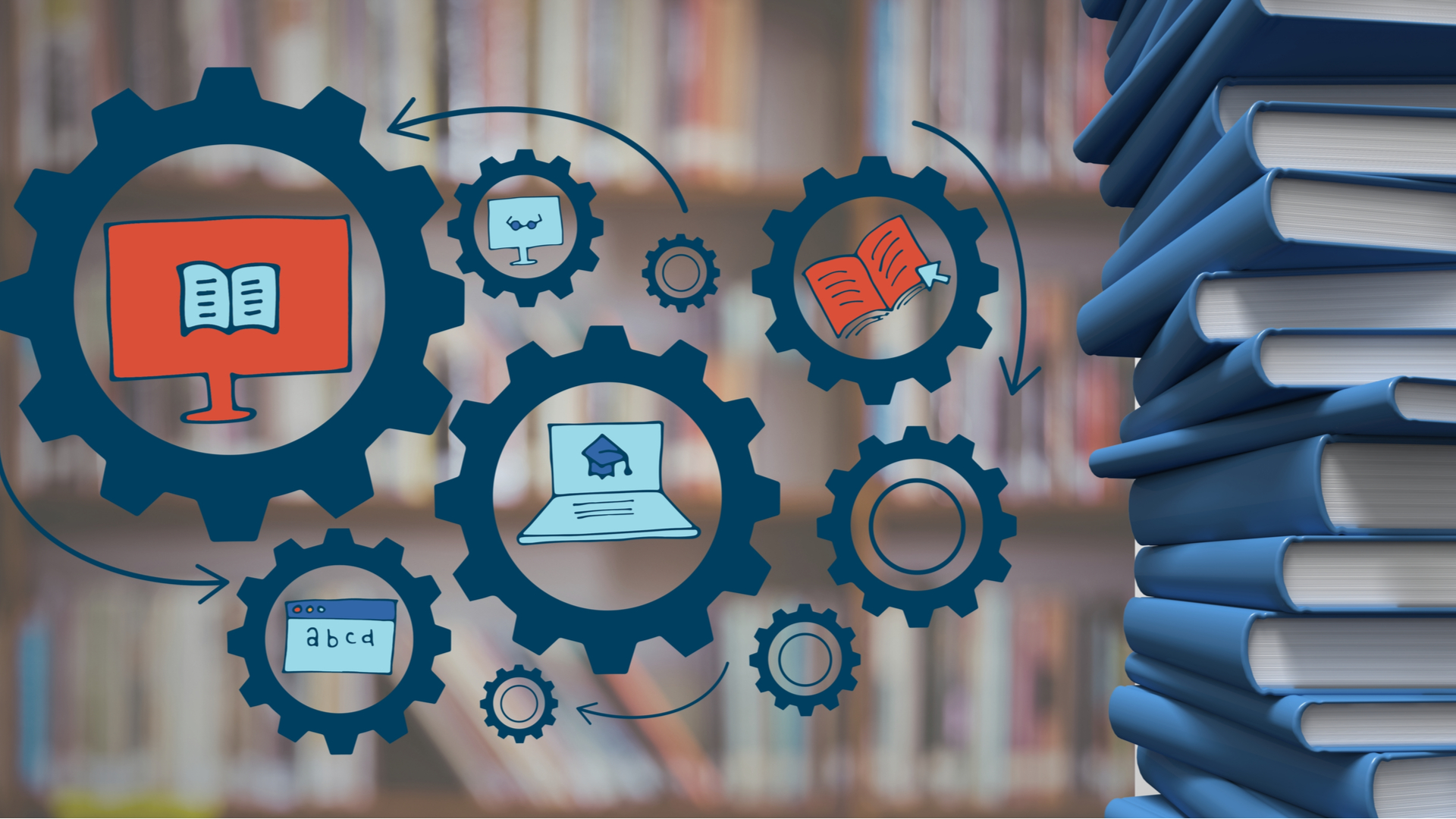 What is Skills to Succeed?
Online platform powered by Accenture

By the end of 2020, Accenture plans to equip more than 3 million people with the skills to get a job or build a business through our Skills to Succeed initiative

Over 100 courses and resources
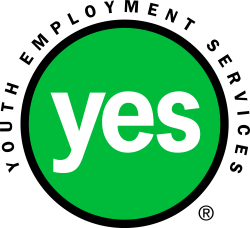 8/12/2019
10
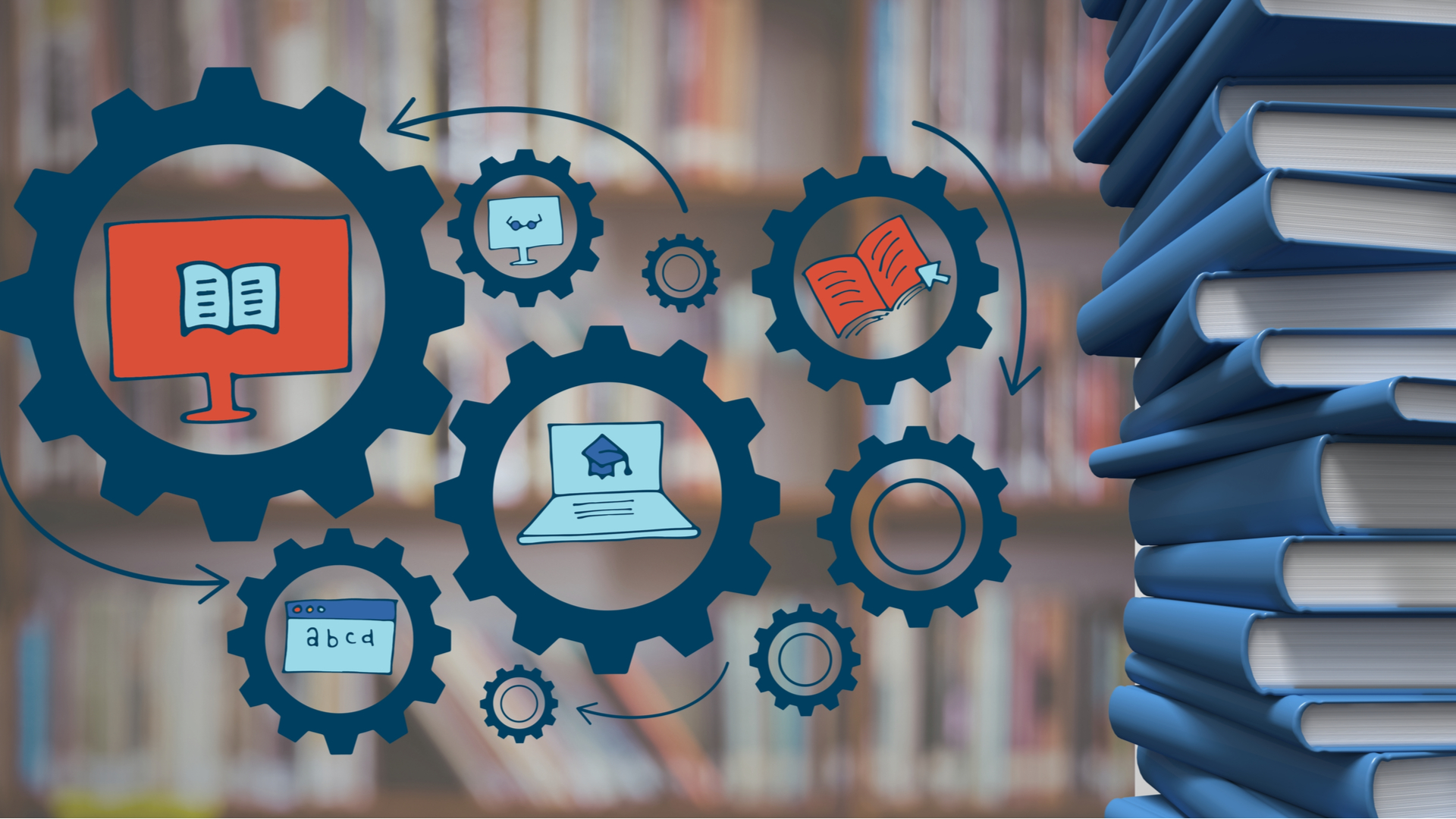 What is Available
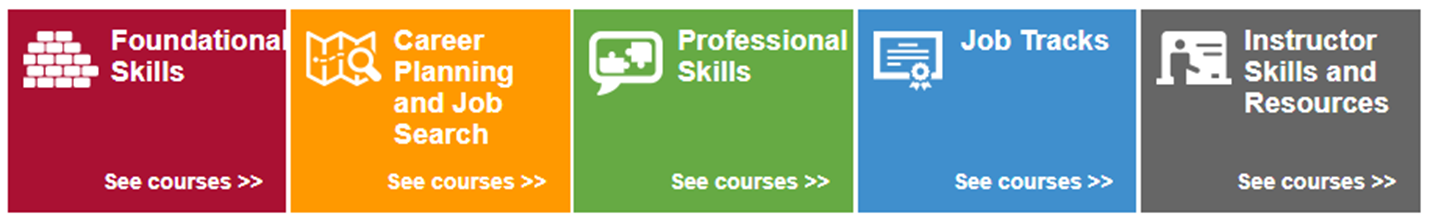 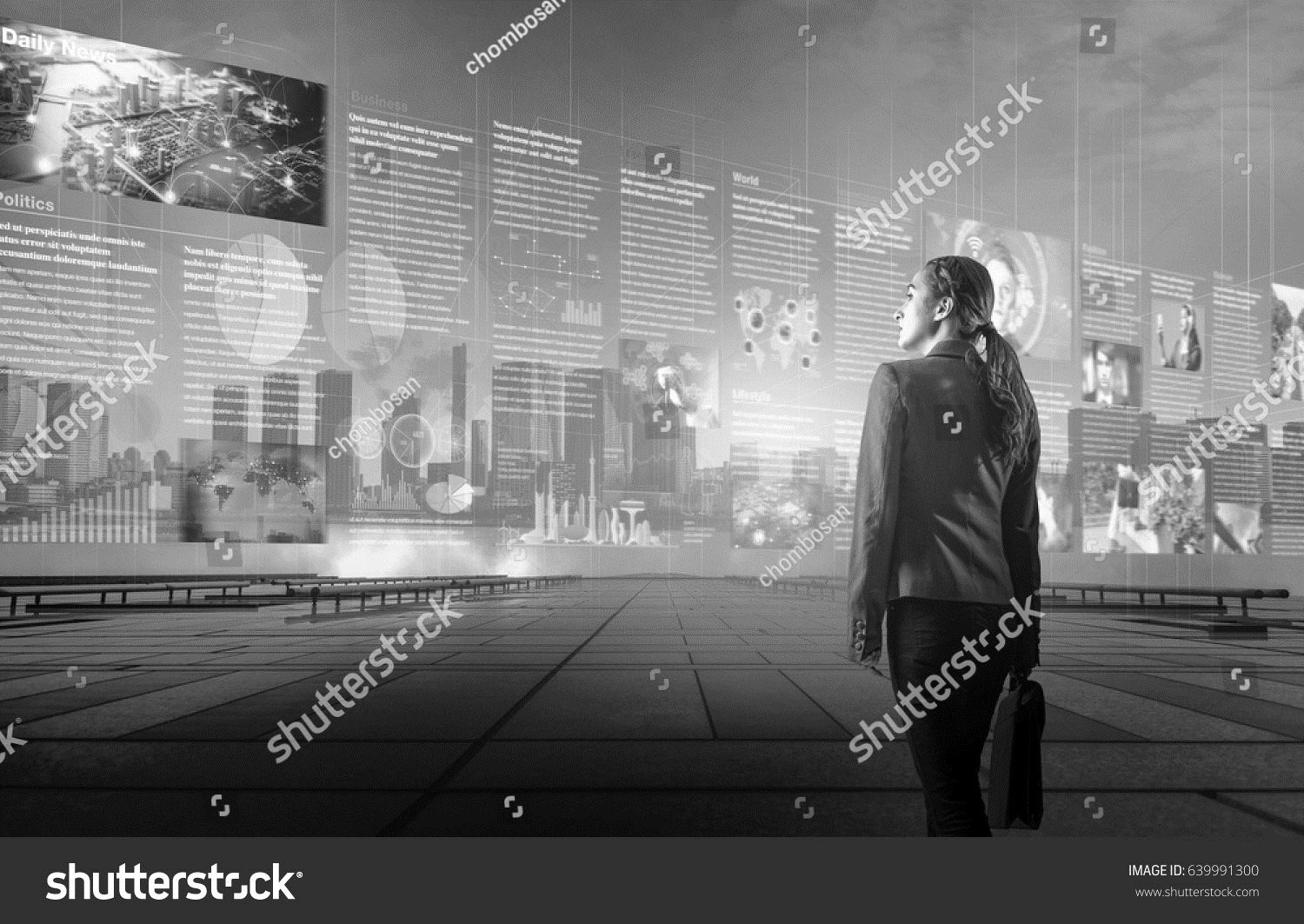 Financial Literacy

Digital Literacy
Excel,
Outlook,
Power Point
Career planning 
Applying/Job Search
Resume and cover letter 
Networking
Using social media professionally 
Interviews
Communicating professionally 
Diversity and cultural awareness 
Problem solving
Work ethic 
Self awareness 
Teamwork
Time Management 
Customer Service
Entrepreneurship

Software Engineering 

IT Customer Support 

Retail industry fundamentals
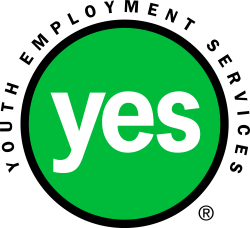 8/12/2019
11
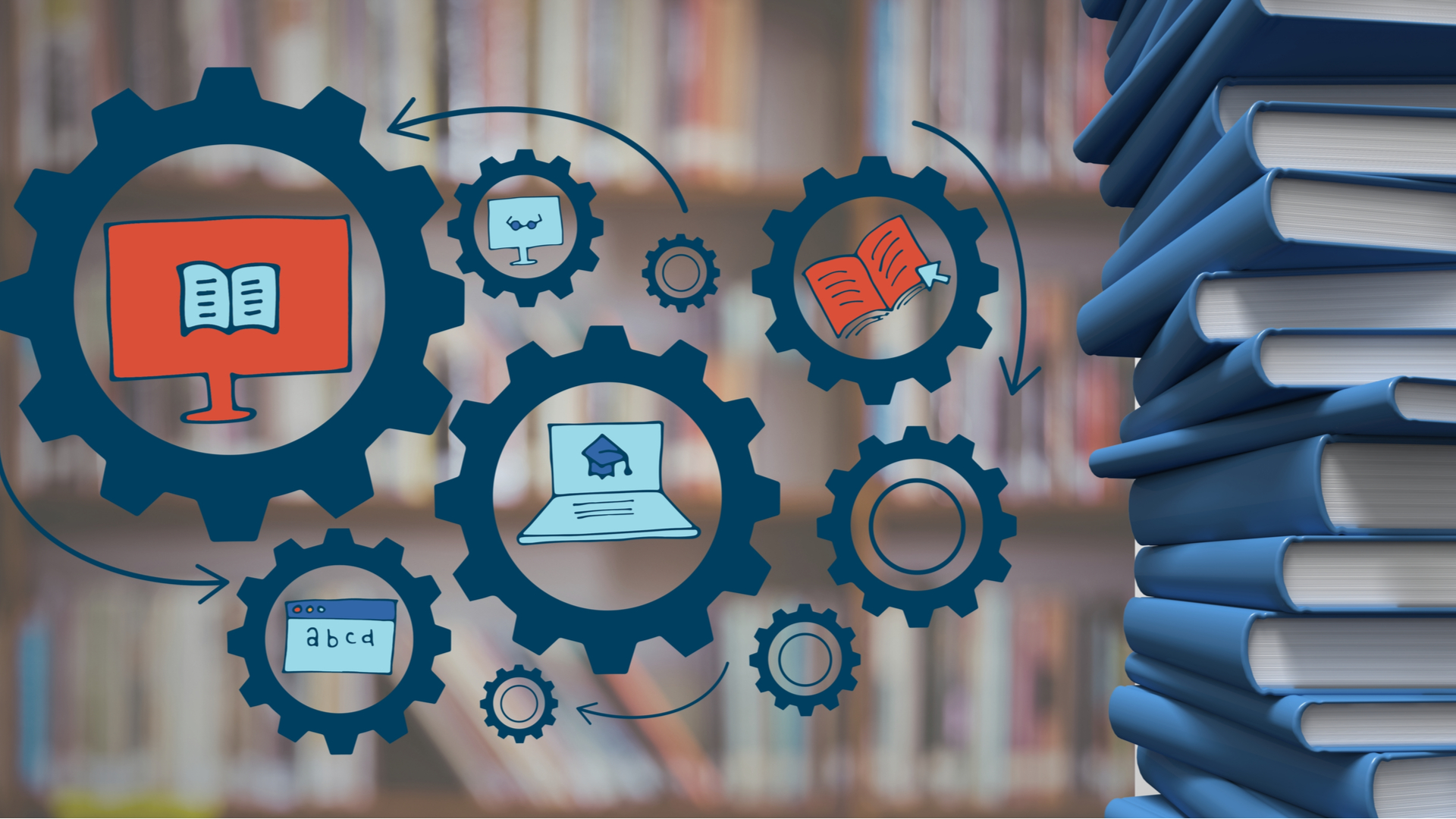 Required Modules
Complete the following modules:
Select ‘Digital Literacy Enhanced’ under ‘Foundational Skills’
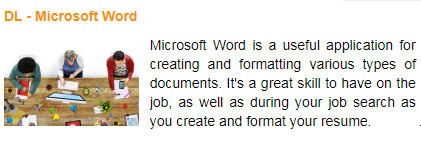 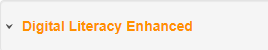 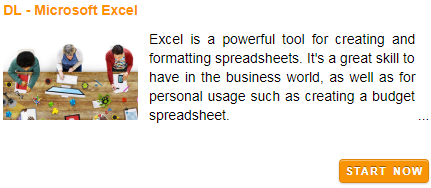 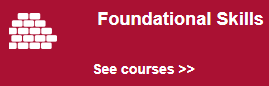 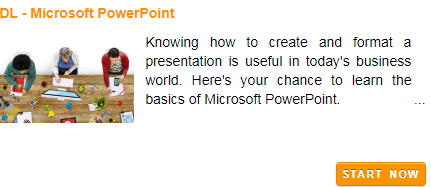 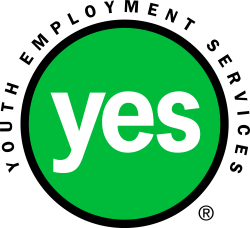 8/12/2019
12
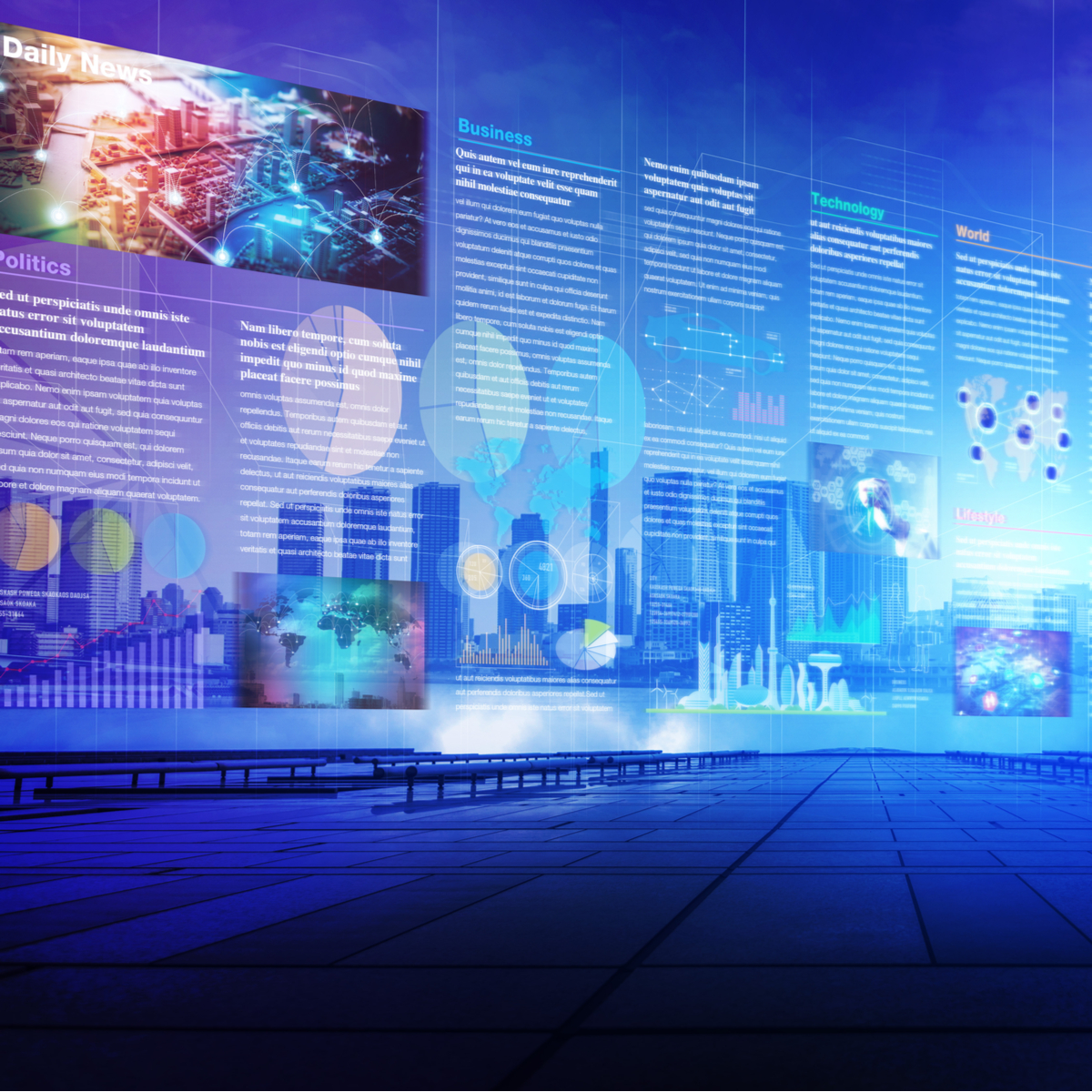 http://www.yes.on.ca/online-workshops/
Existing YES clients: click on the following icon and make sure to select your program from the drop down menu
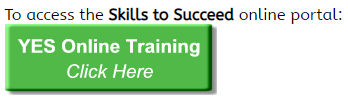 How to Register
All others: click on the following icon and select your organization from the drop down menu. If your organization is not listed select ‘YES Entrepreneurship Training’
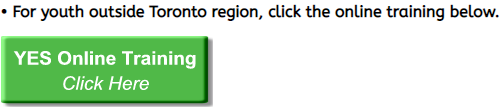 * You must enable Cookies, JavaScript and PopUps for Skills to Succeed to work properly
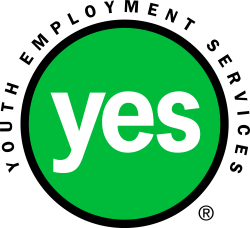 8/12/2019
13
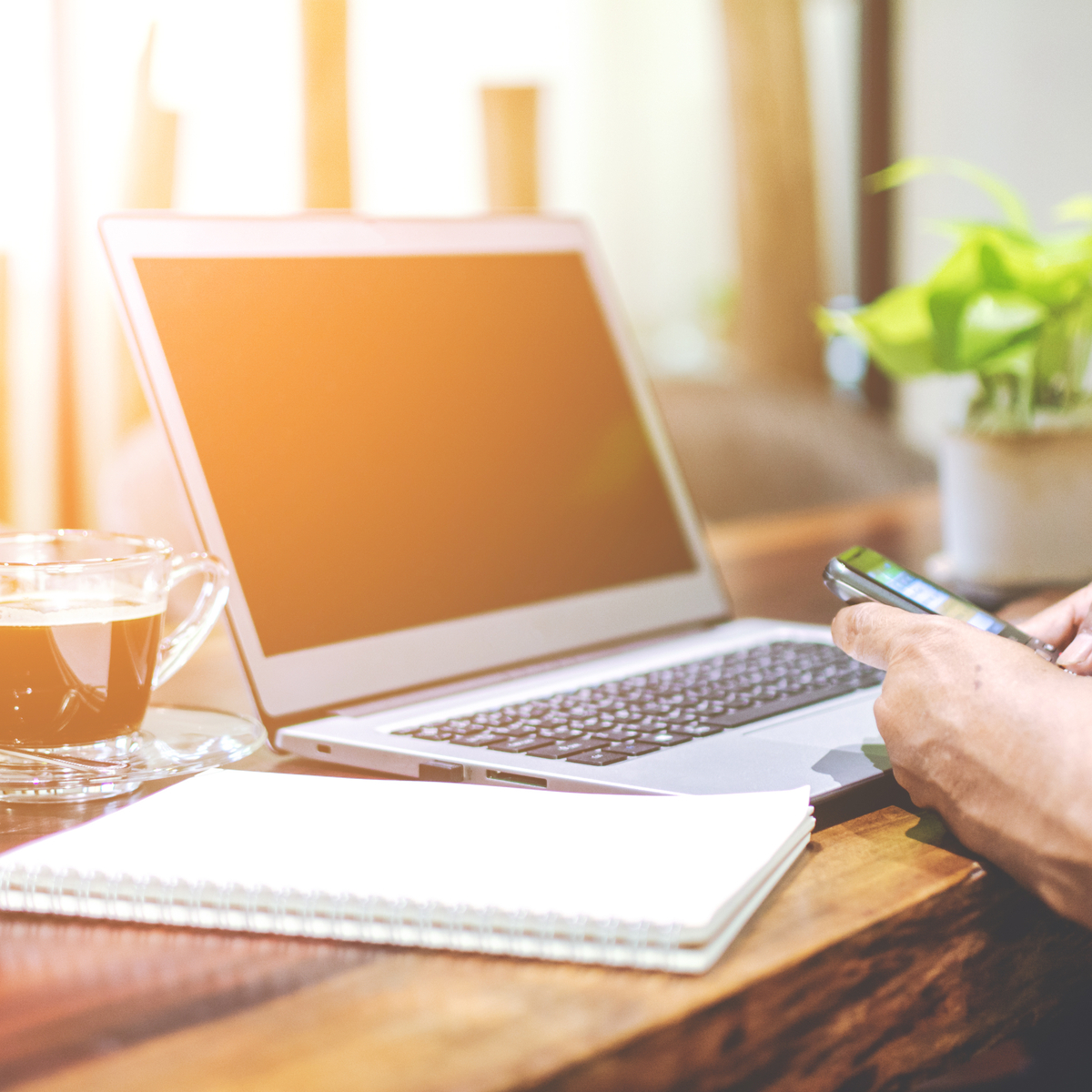 Things to Note
Each module will tell you approximately how long it will take to complete in the course description

You can save your progress and pick up where you left off

Each module has an assessment at the end

Confirmation of completed courses can be found by clicking the ‘my certificate’ icon on the home page:
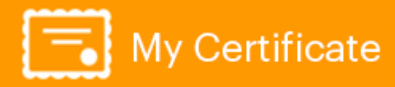 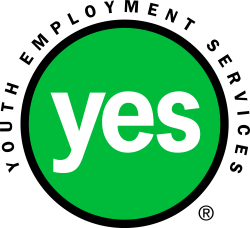 8/12/2019
14
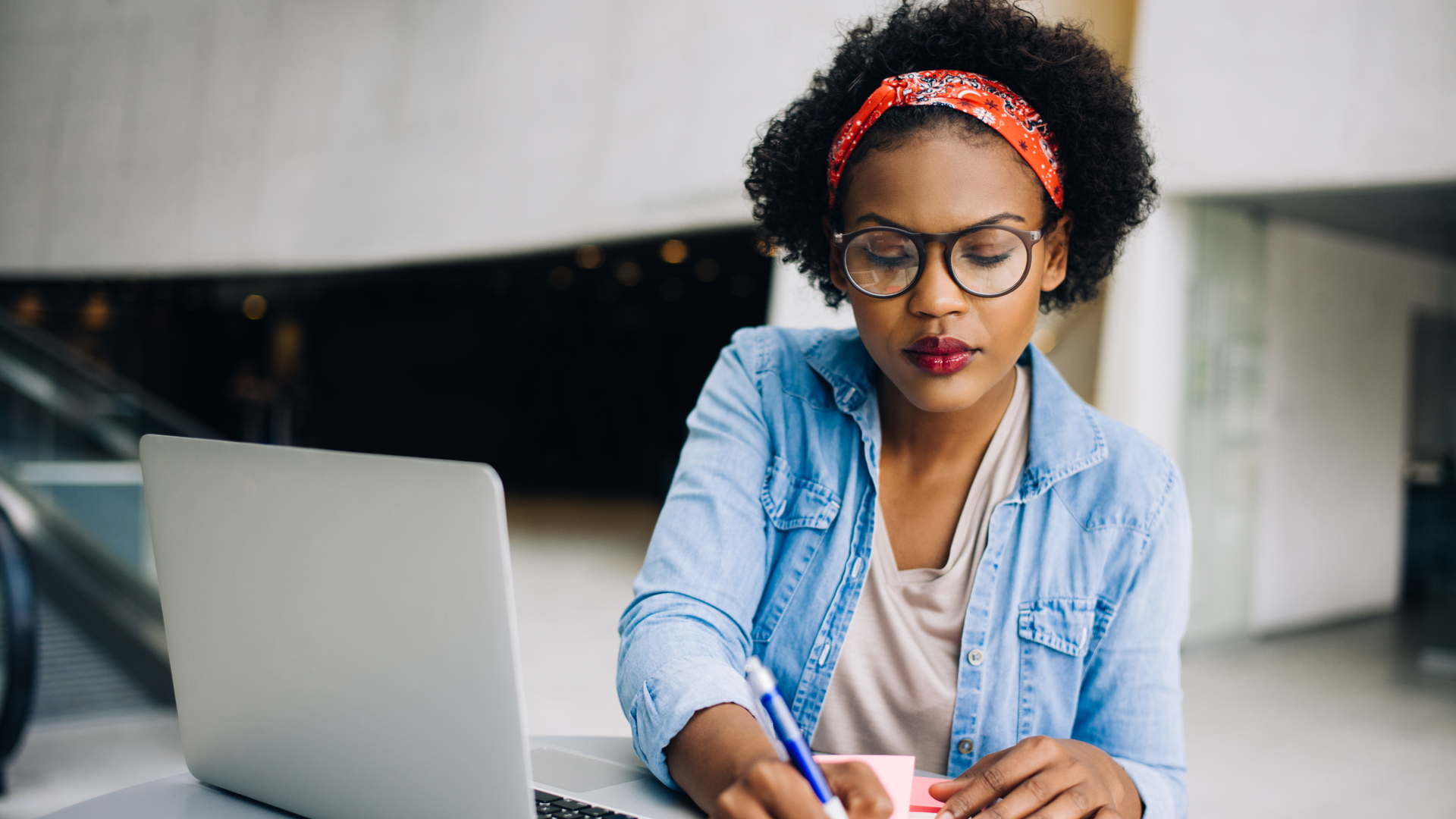 Wrap-Up
Feel free to browse the platform and select/ complete the resources and modules of your choice
Recommended Modules Include:

Customer Service Excellence
Business Communication Tools
Introduction to Business Meetings
Presentations
Professional Behaviours
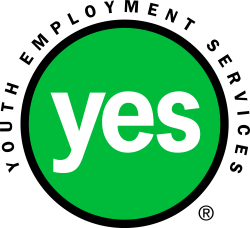 8/12/2019
15